COVID-19 Impfstoffe: Aktuelle Pipeline, Ausblick und Vorbereitungen auf eine Impfstoff-Einführung PD Dr. med. Ole Wichmann
Internes Dokument		                            AG Lage – 15.April 2020
COVID-19 Endgame Szenarien
Zeitgleiche Elimination des Erregers in allen Ländern weltweit
 eher unwahrscheinlich
Erreichen einer Herdenimmunität
Intensität der Public Health Maßnahmen reguliert Geschwindigkeit
Viele Todesfälle
Ziel: Kapazität des Gesundheitssystems nicht überlasten
Hoffnung: Therapeutikum zur Behandlung schwerer Fälle

Kontrolle durch Impfung 
Intensive Public Health Maßnahmen zögern Infektionsgeschehen hinaus
Kritisch: Zeitpunkt der Verfügbarkeit ausreichender Impfstoffmengen
Selbst wenn zu spät: Prävention in der Post-Pandemie-Phase
2
Prüfphasen in der Impfstoff-Entwicklung
Ziele
Zulassungsstudie 
 Wirksamkeit
 sicher?
 immunogen?
Postmarketing
 Effektivität
 sicher?
Dosisfindung 
 Optimale Dosis 
 sicher?
 immunogen?
Proof of Principle 
 sicher? 
 immunogen?
Immun-antwort
 Schütz vor viraler Challenge
Präklinisch
Phase I
Phase II
Phase III
Phase IV
Tiere
30-100 Menschen
200-500 Menschen
3.000-10.000 Menschen
>10.000
Studienobjekte
COVID-19 Impfstoff PipelineStand: 08. April 2020 (n=115 Kandidaten)
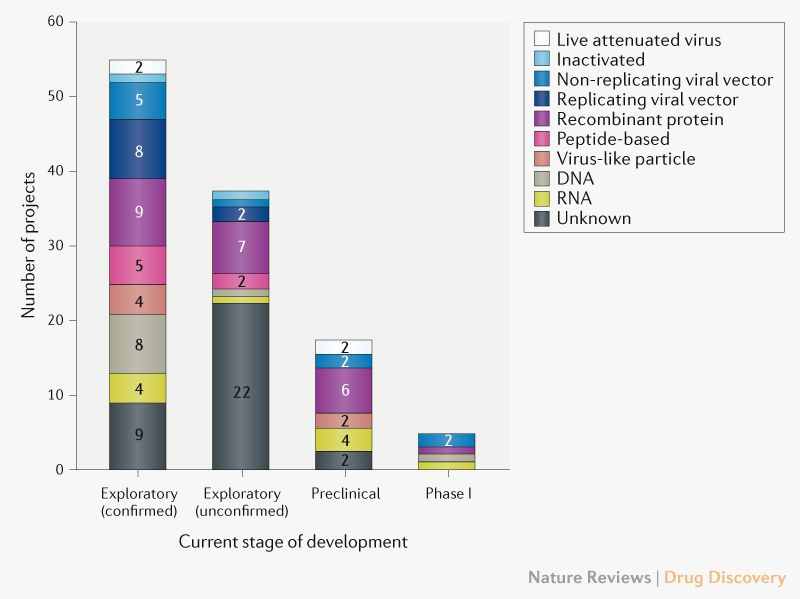 4
(Nature Reviews Drug Discovery 09 April 2020)
19.03.2018
5
Plattform Eigenschaften
6
COVID Impfstoffkandidaten in Phase I-II
7
Bewertung Stand COVID-Impfstoffe
Kandidaten & Entwickler
Vielzahl an Kandidaten und Impfstoff-Plattformen
Viele BioTec bzw. akademische Gruppen, ohne Produktionskapazität
Tech-Transfer zu Contract Manufacturing Organizations (CMOs)
Timelines
12-18 Monate ab Beginn Phase I (=Anfang 2021?)
Diskussion unter Regulatoren: Auslassen Phase III?
Besonderheiten
nie dagewesene Geschwindigkeit in der Entwicklung
Modena/US-NIH: 65 Tage von Sequenzierung bis Phase I Studie
neuartige Impfstoff-Technologie (mRNA, DNA)
neue Paradigmen hinsichtlich paralleler Entwicklungsphasen, innovativer regulatorischer Prozesse und skalierbarer Herstellungskapazitäten 
Notwendig: gute Risikokommunikation & Post-Marketing Surveillance
8
Aktivitäten in Vorbereitung auf eine Einführung einer COVID-19 Impfung (I)
Kontinuierliches Screening von Literatur und Datenbanken
Impfstoff-Entwicklung und Immun-Mechanismen (inkl. Immune Enhancement)
Risikofaktoren für Infektion/schwere Erkrankung

Modellierung des Impacts unterschiedlicher Impfstrategien
Pandemie und Post-Pandemie
unterschiedliche Impfstoffe (Dosen-Anzahl, alters-spezifische Effektivität, etc.)
begrenzte Impfstoff-Verfügbarkeit während Pandemie (Priorisierung)
unter Berücksichtigung steigender Bevölkerungsimmunität
„Test – Vaccinate“ Strategie?
Antrag BMBF diese Woche eingereicht

Aufarbeitung der Evidenz für STIKO
Definition von Indikationsgruppen / zu priorisierende Gruppen
Berücksichtigung der Modellierungsergebnisse
PROSPERO: Aktuell 208 Syst. Reviews angemeldet, insb. zu Patientencharakteristika 
Impfstoffauswahl initial möglich?  Zugang/Bewertung unveröffentlichter Daten?
9
Aktivitäten in Vorbereitung auf eine Einführung einer COVID-19 Impfung (II)
Pandemische Kontaktmatrix 
Wichtiger Inputparameter im Modell
Eigene Studie in Planung (mit FG21), Austausch mit Univ. Münster/Halle
Bei Bewilligung BMBF-Antrag auch longitudinale Studie in Kooperation mit Univ. Münster/Halle, Niederlande, LSHTM (POLYMOD-2)

Etablierung von Hintergrund-Inzidenzen
Zur zeitnahen Bewertung möglicher Nebenwirkungs-Signale & Risikokommunikation
Projekt in Zusammenarbeit mit PEI
Daten aus der KV-Impfsurveillance und BARMER EK

Konzept zur Einführung der COVID-19 Impfung (PEI/RKI)
Begleitkommunikation
Impfquoten-Monitoring
Post-marketing Monitoring/Studien zu Impfkomplikationen und Impfeffektivität
10
COVID-19 und BCG-Impfstoffe
Wirkmechanismus:
nicht direkt gegen SARS-CoV-2 gerichtet
möglicher unspezifischer Effekt („Immun-Training“)
3 Phase III Studien sind angelaufen bzw. sind kurz vor Beginn
Niederlande, n=1.500
Australien, n= 4.170
Deutschland (neuartiger BCG-Impfstoff VPM1002 vom MPI)
Zielgruppe: Medizinisches Personal
11